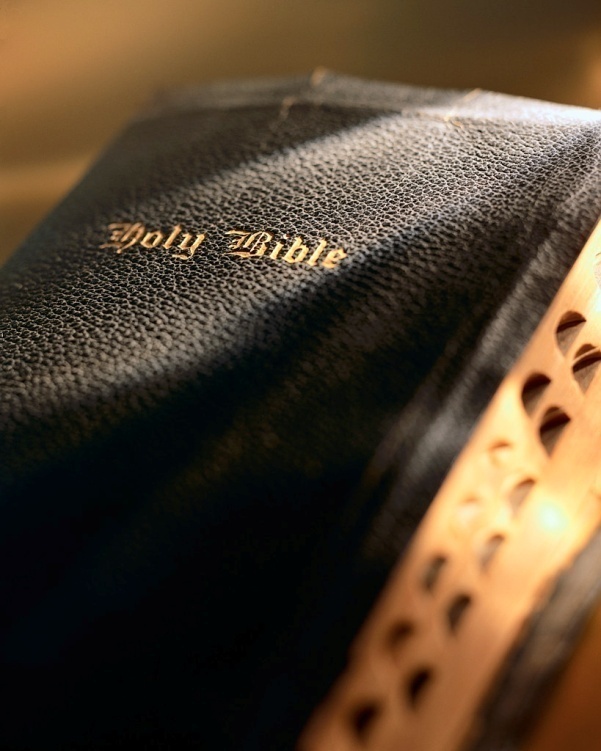 The Source of Authority
Introduction
When one acts with “authority” they have the rightful power to command or act.
Authority is essential in all aspects of our lives:  civil govt., traffic laws, licensing laws, sports, etc.
I implore you to be thoroughly familiar with one of the key passages on this topic:  Matt. 21:23-27
Need for authority :  “By what authority are You doing these things?”  v. 23
Source of authority :  “And who gave you this authority?”  v. 23
2
Bible Authority
Our Need for Authority
Introduction
The very fact Jesus answers their questions shows He recognizes the need for authority.
His answer shows there are only two sources of authority in religion:  vv. 24-25
“From heaven” :  i.e., Divine authority
“from men” :  i.e., human authority
Their response showed they agreed with this important principle about religious authority:  vv. 25-26
3
Bible Authority
Our Need for Authority
Introduction
The Bible plainly teaches the fallacy of human religious authority:  Prov. 14:12; Jer. 10:23; 2 Kgs. 5:11; Col. 2:20-22; Matt. 15:9
These matters must not be ignored or minimized, they are critically important!  2 Jn. 9
The “slippery slope” of apostacy:  2 Pet. 2:1
Missionary Society
Instrumental music
Social gospel
Institutionalism
Food/fun/frolic
Women preachers & elders
Theistic evolution
Deny virgin birth & miracles
Deny inspiration
Deny the resurrection
4
Bible Authority
Our Need for Authority
Introduction
When we trifle with God’s authority we disrespect God!
“And Moses said to Aaron, ‘This is what the Lord spoke, saying:
 
‘By those who come near Me
I must be regarded as holy;
And before all the people
I must be glorified.’
 
So Aaron held his peace.”

Leviticus 10:3
“Whoever transgresses and does not abide in the doctrine of Christ does not have God.  He who abides in the doctrine of Christ has both the Father and the Son.”

2 John 9
5
Bible Authority
Bible Authority:
Lesson 4
The Source of Authority:
What It Is
Matthew 28:18-20
Matthew 21:23-27
1. The Source of Authority:  What It Is Not
In lesson #3 we examined:  The Source of Authority:  What It Is Not
Doctrine/practices of Old Testament:  Col. 2:14; Gal. 5:4; Rom. 15:4
What the preacher says:  2 Tim. 4:2
Creeds of men:  Matt. 15:9; Col. 2:21-22
Desires of the congregation:  Ex. 32:1; 1 Sam. 8:4-5; Isa. 55:9-9
Elders of local church:  1 Pet. 5:2-3; Acts 20:28
Results accomplished/good works:  Lev. 10:1-2; 2 Sam. 6:1; Num. 20:8-12; Matt. 7:21-23
7
Bible Authority
2. Jesus Christ is the source of divine authority
Jesus is God’s ordained spokesman
“Hear ye Him” :  Matt. 17:1-5; Heb. 1:1-2
God absolutely, unequivocally requires us to “hear Him” :  Deut. 18:18-19; Acts 3:24-26
Jesus derives His authority from the Father:  Jn. 12:49; 14:10
That’s why Jesus said:  Jn. 12:48
8
Bible Authority
2. Jesus Christ is the source of divine authority
Jesus has “all authority”
Jesus’ authority is universal:  Matt. 28:18
Not “some,” not “a great deal,”; He has “All authority…in heaven and on earth” !  Matt. 28:18; 1 Cor. 15:27; Jn. 3:35; Heb. 2:8
He alone possesses this great power:   1 Tim. 6:15; Rev. 6:12; 5:5; 2 Thess. 1:7-9
9
Bible Authority
2. Jesus Christ is the source of divine authority
Jesus sits on David’s throne
God promised this ~1,000 years before Jesus was born:  2 Sam. 7:16
Kingship subject of prophecy:  Psa. 2:6; Isa. 9:6-7; 32:1-2; Jer. 23:5; Zech. 9:9
It’s why  His genealogy important:   Matt. 1:2-17; Lk. 2:4; 3:23-38
It’s why Herod tried to kill Him:   Matt. 2:1-8
It’s why Nathanael exclaimed:   Jn. 1:49
It’s why He made the “triumphant entry”:   Jn. 12:13
It’s why Pilate asked his question:   Lk. 23:3; Jn. 18:37
It’s why the inscription on cross so important:   Jn. 19:19
It’s why He was resurrected:   Acts 2:30-31; 1 Tim. 6:15
It’s why He ascended to heaven:   Dan. 7:13-14; Heb. 1:3; 8:1
10
Bible Authority
2. Jesus Christ is the source of divine authority
Jesus sits on David’s throne
“But his citizens hated him…saying, ‘We will not have this man to reign over us.’”
Luke 19:12
David’s house fell, but God promised to rebuild it:  Acts 15:16
That was the main point of the very first gospel sermon:  Acts 2:29-32; 2:36
That why Paul said what he did:  1 Cor. 15:24-26
Side note:  Lk. 19:12; Col. 1:13; Matt. 17:5; 28:18
11
Bible Authority
2. Jesus Christ is the source of divine authority
Jesus is the head of the church
The “body” and the “church” are one and the same:  Col. 1:18
Jesus is the “head of the body” :  Eph. 1:22-23
The members of Christ’s body, the church, are to be in subjection to the head, Christ:  Eph. 5:22-24
12
Bible Authority
2. Jesus Christ is the source of divine authority
All must be done in Jesus’ name
Jesus is “the blessed and only Potentate, the King of kings and Lord of lords” :  1 Tim. 6:15
Jesus is “head over all things to the church, which is His body, the fullness of Him who fills all in all” :  Eph. 1:22-23
As night follows day, all must be done “in the name of the Lord Jesus” :  Col. 3:17
We can teach or practice no doctrine unless it is authorized by the Lord:  2 Jn. 9; Matt. 7:21-23
13
Bible Authority
2. Jesus Christ is the source of divine authority
All must be done in Jesus’ name
Application :  the New Testament gives a pattern for the work of the church.
The Lord’s church is the “spiritual house” (1 Pet. 2:5) “purchased with His own blood” (Acts 20:28; Eph. 4:11) with a divine, threefold mission:
Evangelism :  1 Thess. 1:8; Phil. 4:15-16; 2 Cor. 11:8; Acts 20:28; 1 Pet. 5:2; Rom. 1:16-17; Jn. 6:27
Edification :  Eph. 4:15-16
Benevolence :  Acts 4:34; 2:44-47; 6:1ff; 11:27-30; Rom. 15:25-26; 1 Cor. 16:1-2; 2 Cor. 8 & 9; Gal. 6:10; Matt. 25:31-46
14
Bible Authority
That’s why Jesus said:  Jn. 12:48
Conclusion
Jesus Christ
He is God’s ordained spokesman in this, the final age:  Matt. 17:5; Heb. 1:1-2
He has “All authority…in heaven and on earth” :  Matt. 28:18
That means EVERYTHING we think, say, teach and do MUST be “in the name of the Lord Jesus” :  Col. 3:17
To do otherwise is the epitome of arrogance and disobedience:  2 Jn. 9; Matt. 7:21-23
We cannot act on our own authority, God is not impressed with our “sincerity” and “love”:  1 Cor. 2:9-10; Jn. 14:15; 2 Jn. 2:3-5
15
Bible Authority